ΜΗΤΕΡΑ ΤΕΡΕΖΑ
Νόμπελ Ειρήνης
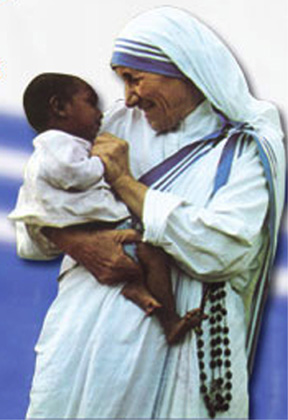 Βιογραφία:
Γεννήθηκε στα Σκόπια το 1910

Στα 12 αισθάνθηκε το κάλεσμα από τον Θεό

Στα 18  εισάγεται στο Τάγμα των αδερφών Λορεττο 

Από 1929 -1948 διδάσκει στο Λύκειο ST.MARYS στην Καλκούτα

Το 1948 ζητάει  από την καθολική εκκλησία  να ζήσει έξω από το σχολείο  για να βοηθήσει τους «φτωχότερους   από τους φτωχούς»
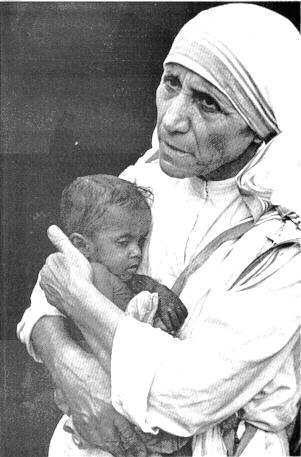 Το έργο της:
Τον Οκτώβριο του 1950  Ιδρύει το τάγμα των Αδελφών του Ελέους

Το 1952  ιδρύει τις  Αγνές καρδιές
 
Δημιουργεί μια μικρή «αποικία» με χιλιάδες λεπρούς της Καλκούτας

Είχε κάνει εκστρατεία κατά των εκτρώσεων
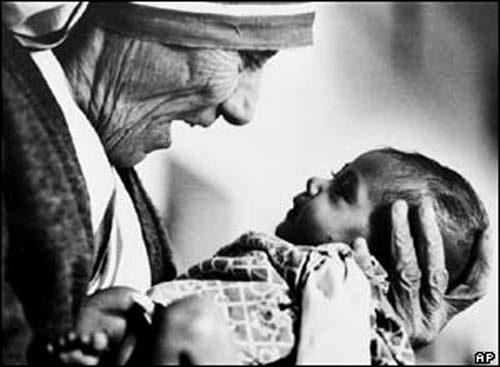 Αρνητικές απόψεις :
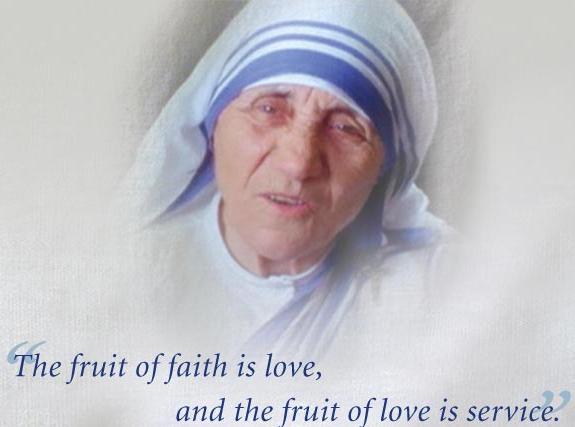 Λέγεται ότι άφηνε άρρωστους χωρίς φάρμακα και χωρίς επεμβάσεις με μόνο όπλο την "προσευχή" να αργοπεθάνουν στα νοσοκομεία της Καλκούτας 


Άλλοι λένε ότι ουσιαστικά είναι ένα δημιούργημα της τηλεόρασης, καθώς μέσω αυτής έγινε γνωστή στο ευρύ κοινό το 1969
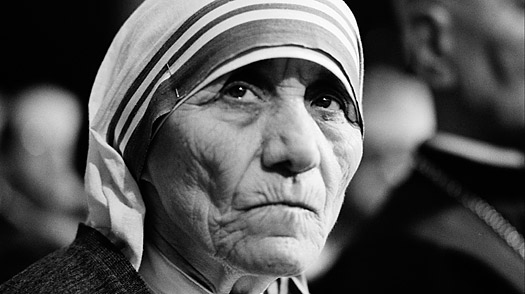 Η θρησκευτική της παράνοια γίνεται ακόμη πιο προφανής, όταν τολμά να ισχυρισθεί πως «το AIDS είναι μια δίκαιη τιμωρία, για την ανάρμοστη ερωτική συμπεριφορά»
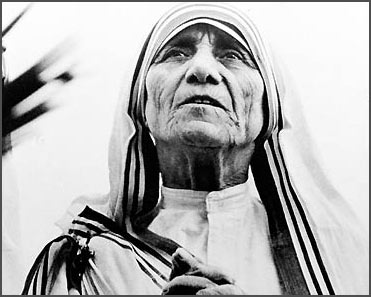 Ηταν εναντίον του διαζυγίου


Ηταν περισσότερο θεωρητική της φτώχειας και της αυτομαστίγωσης, παρά φίλη των ίδιων των φτωχών. 


Πίστευε πως ο ανθρώπινος πόνος είναι «δώρο»  Θεού.
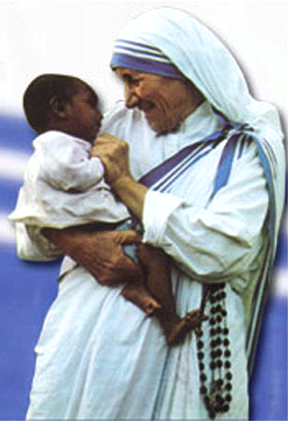 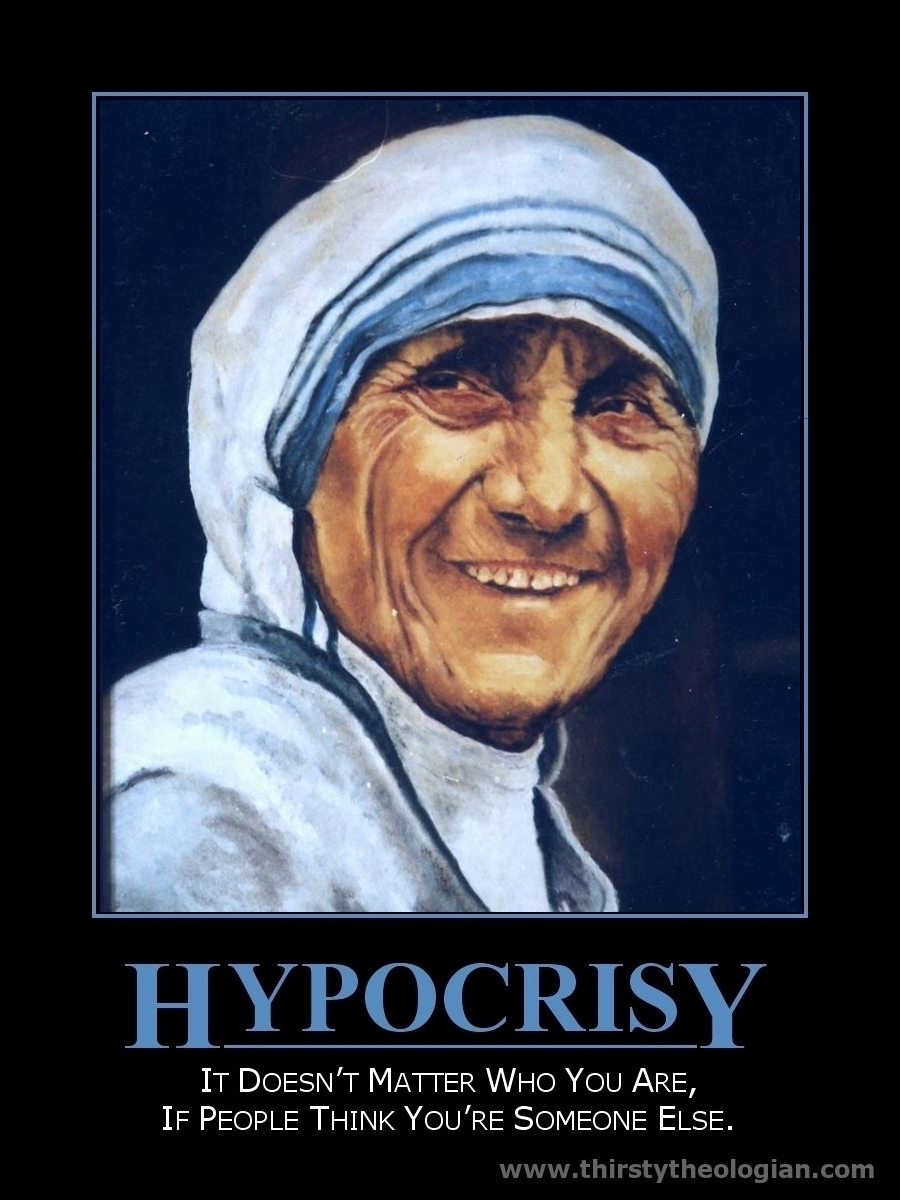 Ενώ στους ξενώνες που διατηρούσε στην Καλκούτα για τους φτωχούς, δίδασκε την εγκράτεια και την υπομονή, η ίδια ζούσε πλουσιοπάροχα σε διάφορες πολυτελείς κατοικίες ανά τον κόσμο.

Όταν η ίδια είχε ανάγκη », άφηνε κατά μέρος τις φιλοσοφίες και τις τριτοκοσμικές συνθήκες της Ινδίας και πήγαινε να νοσηλευτεί σε ακριβά νοσοκομεία (με προτίμηση στα αμερικανικά).